Памятники как игра
Н.Г. Брагина
ЛЛШ 2012
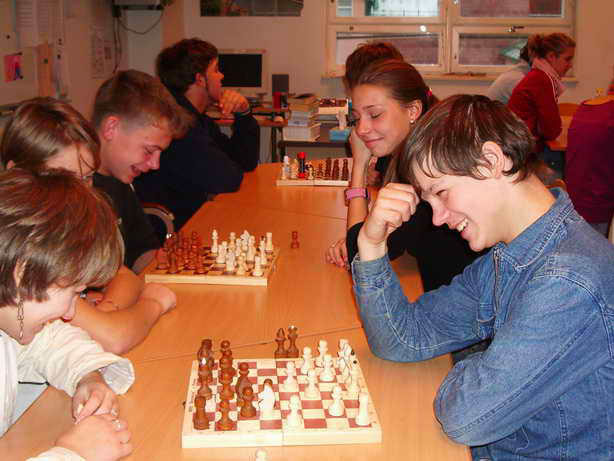 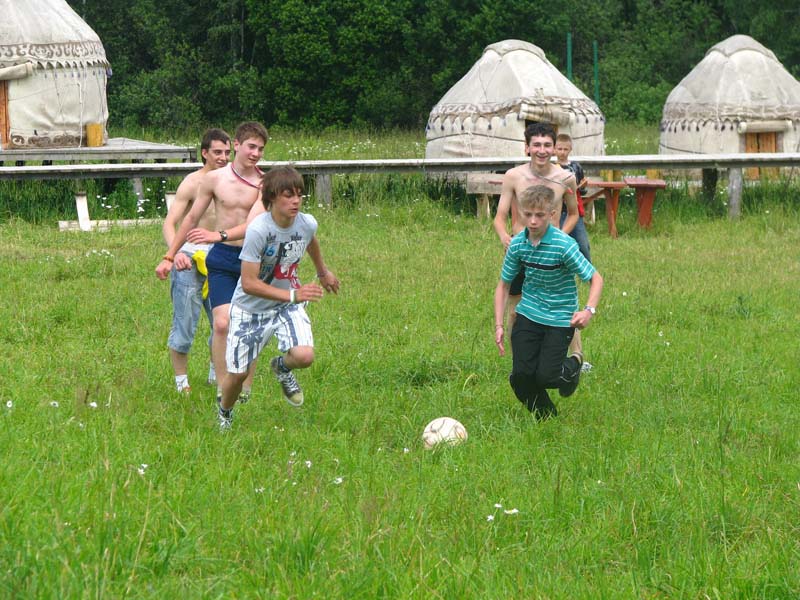 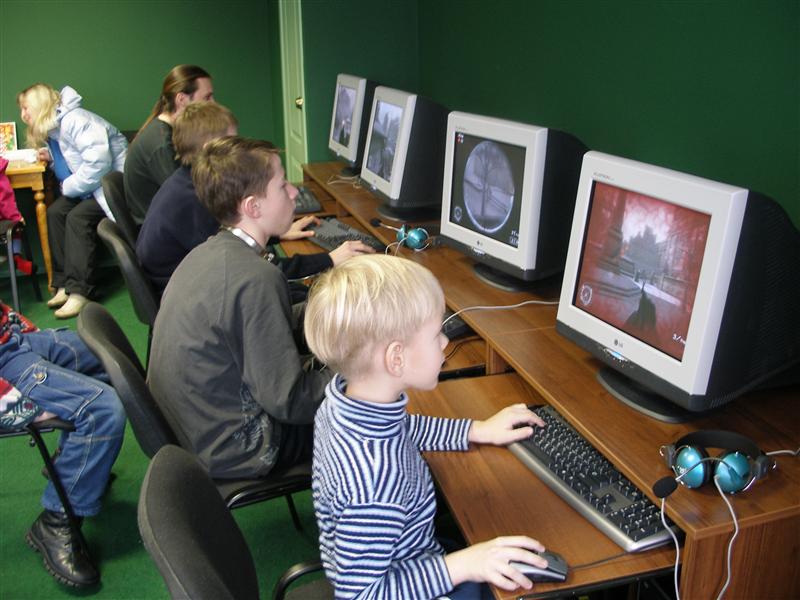 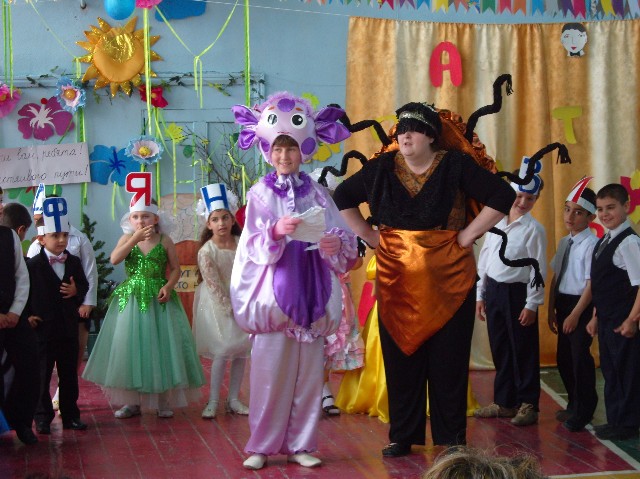 ИГРА: ключевые слова толкования
ИГРА  – 
форма свободного самовыражения человека, - ‘свобода’
которая предполагает реальную открытость миру возможного и – ‘открытость миру’
развертывается либо в виде состязания, либо в виде представления (исполнения, репрезентации) каких-л. ситуаций, смыслов, состояний – ‘состязание / представление ситуаций, смыслов, состояний’ [Словарь Современная западная философия: 1991]
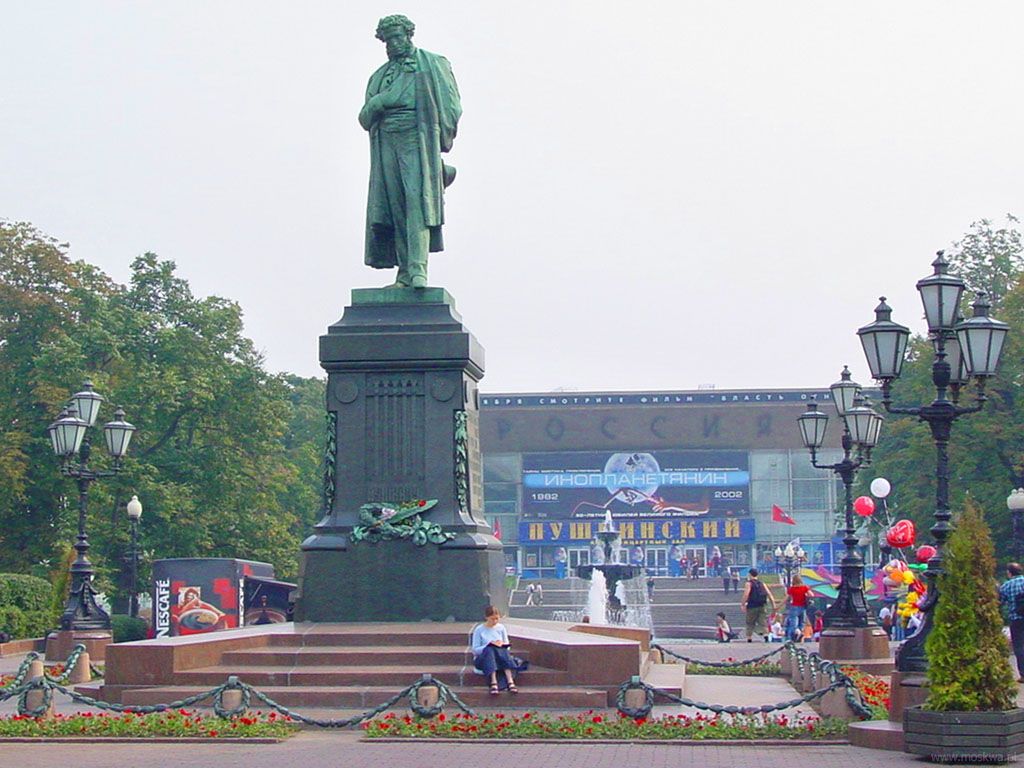 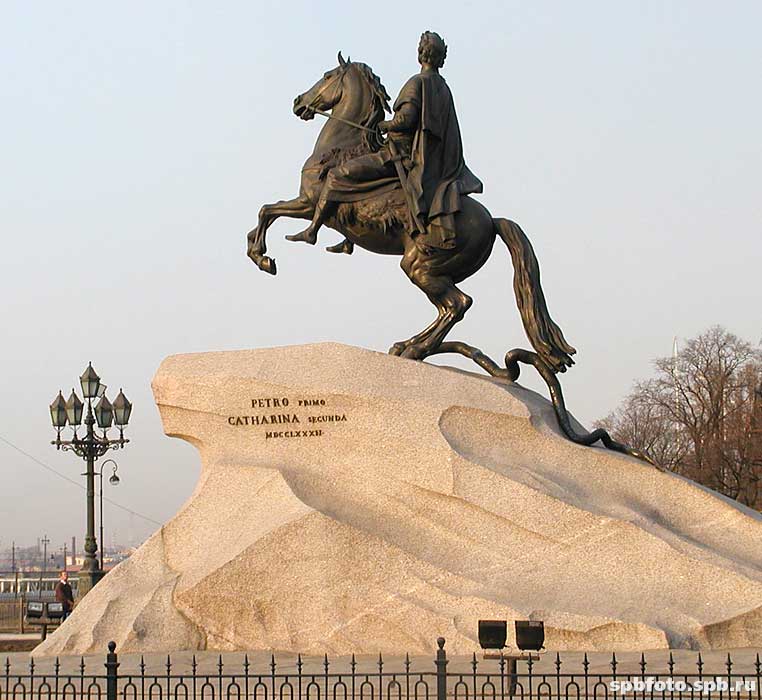 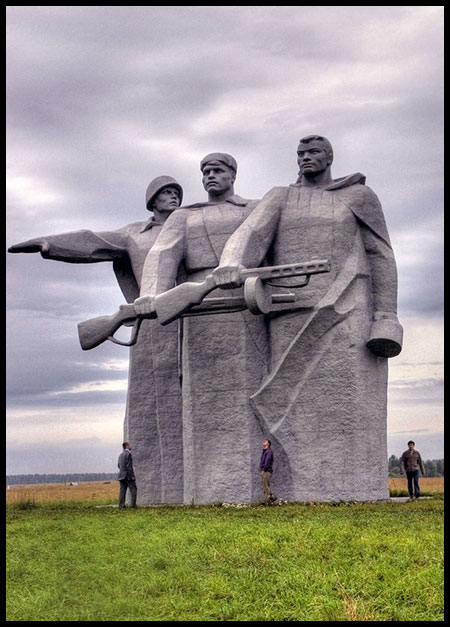 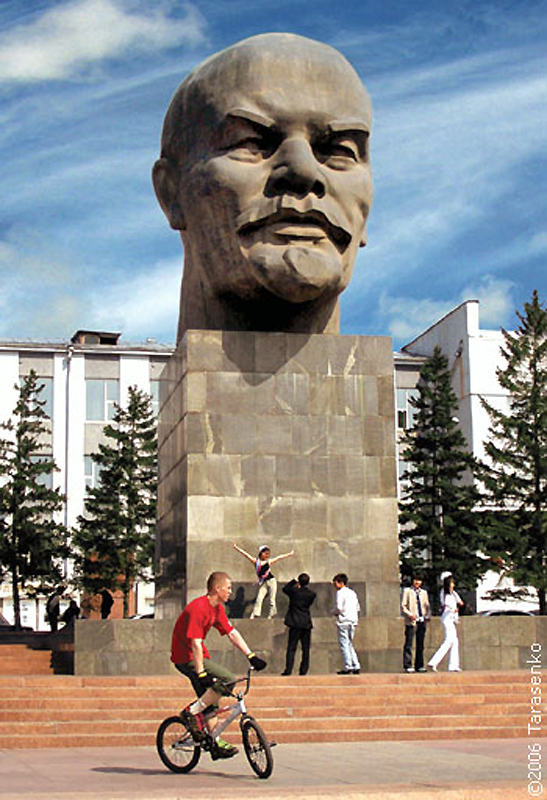 ПАМЯТНИК: ключевые слова толкования
ПАМЯТНИК – 
создаётся для увековечивания памяти о людях или событиях – увековечивание. 
эти люди и события: оцениваются положительно; являются выдающимися известны (должны быть известны) всем членам общества – ‘выдающиеся, известные (всем) люди, события’
эти сооружения обычно ориентированы вертикально и имеют высоту большую, чем рост человека  – ‘высота больше человеческого роста’ 
основная функция – признание обществом значимости человека или события. Памятник часто ставится после смерти – ‘посмертное признание заслуг’
имеют самостоятельную художественную ценность, могут служить украшением местности – ‘художественная ценность, украшение местности’ [НОСС]
ПАМЯТНИК vs СКУЛЬПТУРА
ПАМЯТНИК увековечивает  СКУЛЬПТУРА не увековечивает
Ср.: его / ее увековечили в памятнике, памятник увековечивает героев войны
возложить цветы к памятнику (к подножью памятника)
но:
?его / ее  увековечивали в скульптуре, в статуе 
?возложить цветы к скульптуре (к подножью скульптуры)
Сказать: скульптура, статуя увековечивает героев войны можно при условии, что речь идет о памятнике. 
Материал для памятников: гранит, мрамор, и бронза. 
Вырезать в граните, в мраморе, отлить в бронзе – ‘увековечить’: эти слова надо вырезать в граните / в мраморе, чтобы все помнили; Сказано ― как в бронзе отлито.
ПАМЯТНИК, МОНУМЕНТ, МЕМОРИАЛ vs СКУЛЬПТУРА: этимология
памятник, - память
мемориал  - франц. memorial от лат. memorialis : memoria "память"
монумент - нем. Мonument из лат. monumentum, от mоnеre "напоминать".
cкульптура – лат. sculptura “резьба, ваяние”, sculpere – “вырезать, высекать”.
Памятник – объект коллективной памяти
Установка памятника реализует идею увековечивания (увековечить – ‘сохранить навечно в памяти поколений, обессмертить’) Памятники - это коллективный взгляд на историю, на то, что следует помнить. В этом смысле они являются частью коллективной памяти (Хальбвакс). Социум посредством памятников воплощает идею вечности как памяти.
КОГО УВЕКОВЕЧИВАЮТ?
Гений – ‘способности’ (выдающиеся люди в разных областях: в науке, искусстве, литературе, музыке).
Герой – ‘жертвенность’ (тот, кто отдал жизнь неизвестному солдату) 
Лидер – ‘власть’ (цари, вожди). 
В ХХ веке распространен памятник жертвам (невинно пострадавшим).
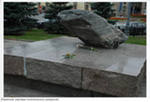 . КОЛЛЕКТИВНЫЕ ПРАКТИКИ «ЗАБЫВАНИЯ»1978-1991
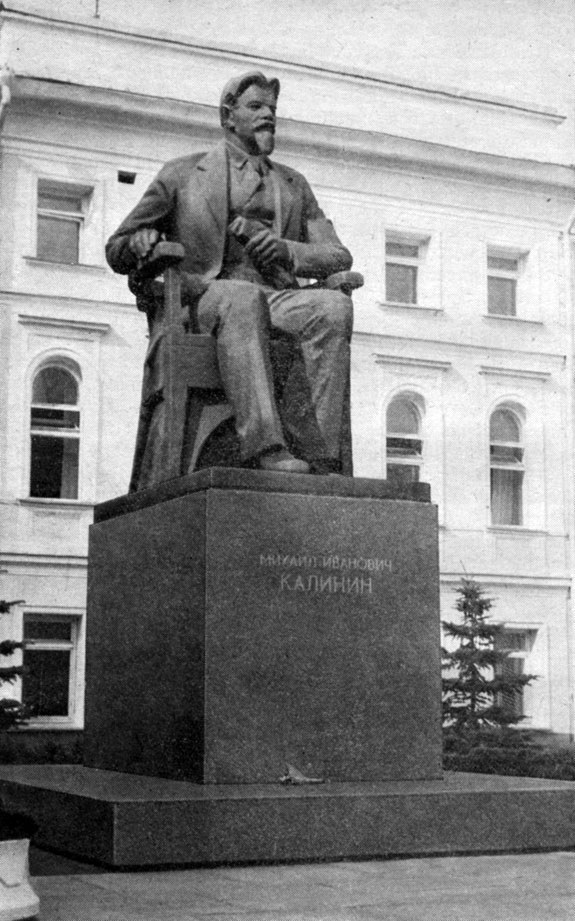 КОЛЛЕКТИВНЫЕ ПРАКТИКИ «ЗАБЫВАНИЯ»1958-1991
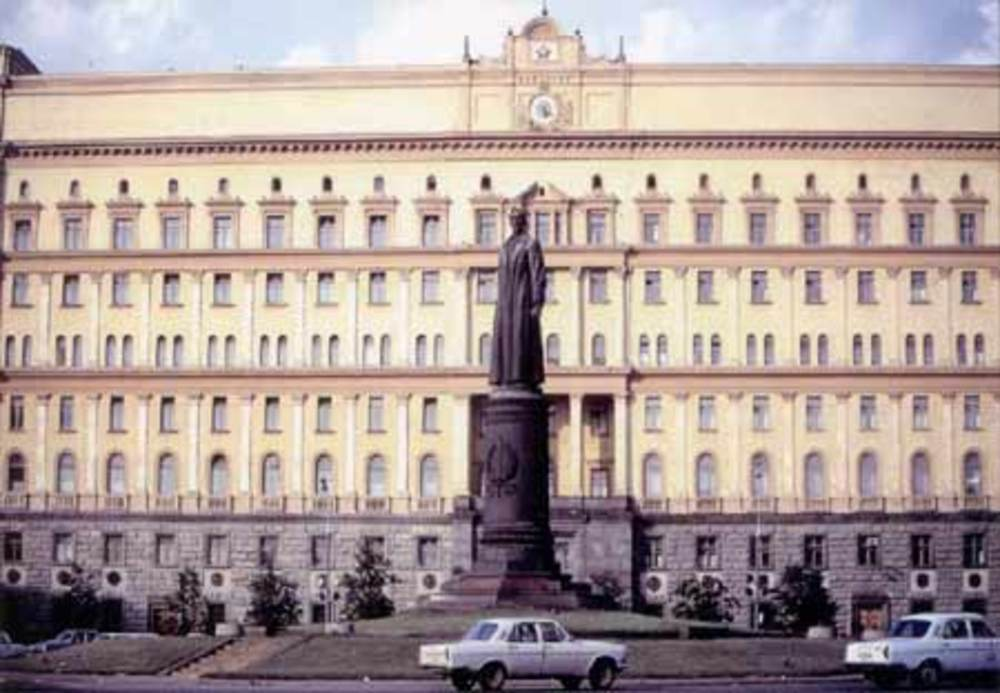 КОЛЛЕКТИВНЫЕ ПРАКТИКИ «ЗАБЫВАНИЯ»
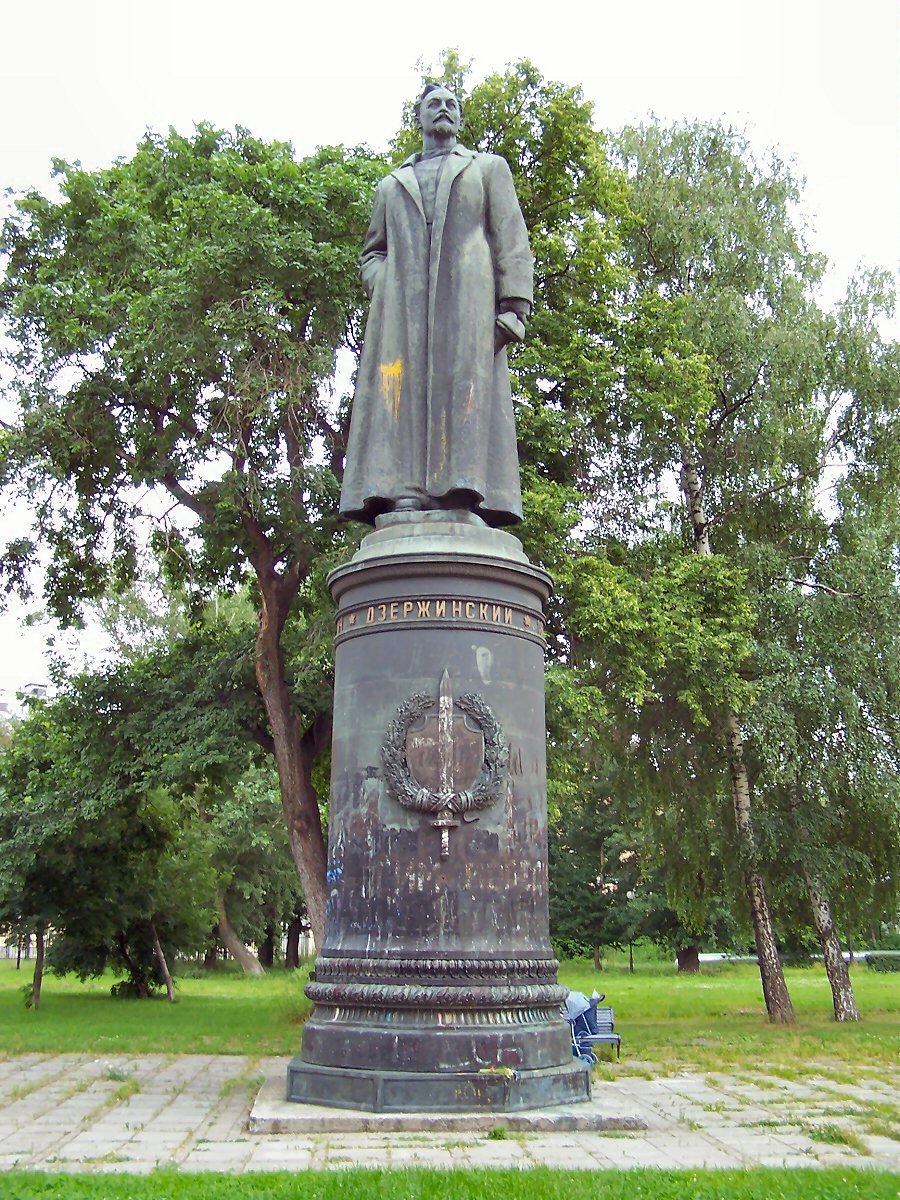 ИГРОВЫЕ ГОРОДСКИЕ ПАМЯТНИКИЧижик-Пыжик 1994
Чижик-пыжик, где ты был?На Фонтанке водку пил.Выпил рюмку, выпил две  -Закружилось в голове.
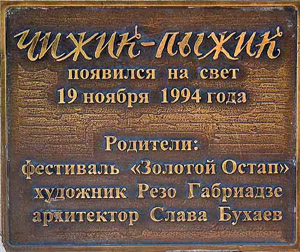 Река Фонтанка (СПб)..
Установлен в 1994 г.Авторы: художник Резо Габриадзе Скульптор С. Бухаев
Неканонические образы исторических лицА.П. Чехов в Томске
Чехов о Томске:
«Томск гроша медного не стоит… Скучнейший город и люди здесь прескучней-шие… Город нетрезвый… Грязь невылазная… »
Установлен в 2004 году Авторы проекта скульпторы Л. Усов и М. Петров.
На постаменте написано: «Чехов, глазами пьяного мужика, лежащего в канаве и не читавшего Каштанку»
Комический персонаж или комическая маска любимого актера
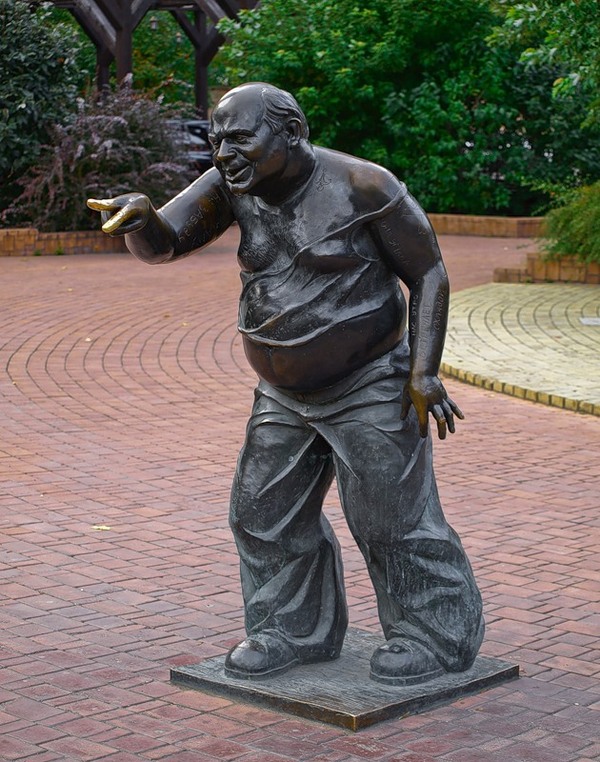 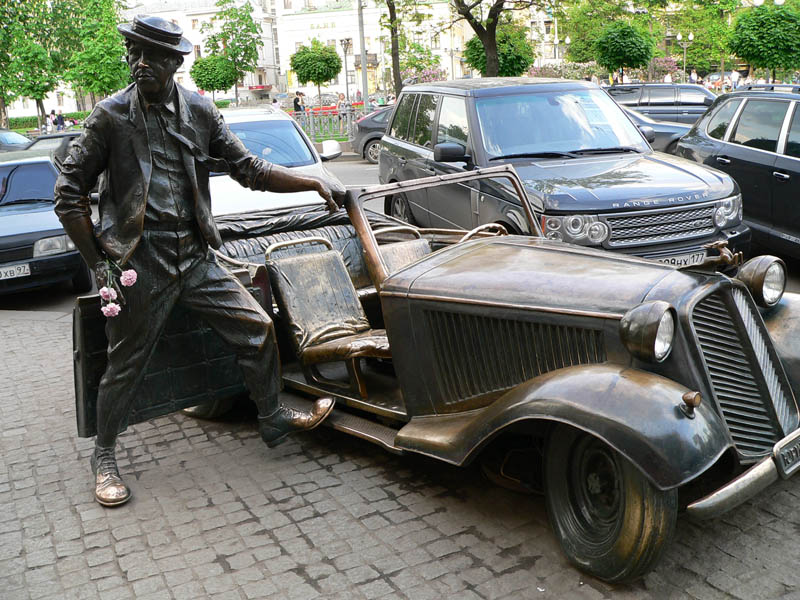 Памятник Е. Леонову в роли Доцента (фильм «Джентльмены удачи», 1971. Реж. А. Серый) Установлен в 2001 г. Скульптор А. Рукавишников, архитекторы М. Посохин, А. Кочековский.  (Москва)
Памятник Ю. Никулину : Установлен в 2000 г., скульптор А. Рукавишников (Москва)
Представители «повседневных» профессийистория города
ГОРОДОВОЙ
Установлен: май 1998 годаАвторы: скульптор А. С. Чаркин(СПб)
ФОНАРЩИК
Установлен: май 1998 годаАвторы: скульпторы Б.М.Сергеев и О.Н.Панкратова
(СПб)
Представители «повседневных» профессийновейшая история города
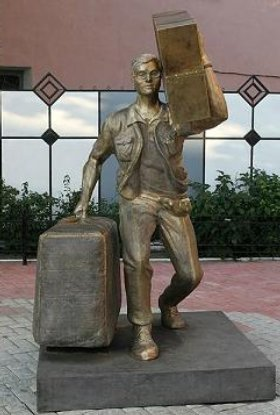 Памятник челнокам. Устновлен в 2009г. Скульптор В.Кривушин
(Екатеринбург)
Памятник челноку  Установлен в 2004г. Скульптор В. Разгоняев (Благовещенск, Калиниградская обл.)
Представители «повседневных» профессий«приколы»
Памятник Лужкову-дворнику
Установлен в 1999 г., Москва Скульптор З. Церетели
Памятник водопроводчику, Омск
Вещи, связанные с историей (советской) повседневности
Памятник сырку Дружба
Установлен в В 2004-ом году 
Авторы: художница М.Лескова и профессор экономики А. Семенов (Москва)
Памятник автомобилю «Копейка» установлен в 2004
(Москва)
Вещи, связанные с историей повседневности
Памятник "Первому табурету земли русской" Установлен в 2000 г. Скульптор Д. Хрипков. (Москва)
Памятник отопительной батарее Установлен в 2005 г. Скульптор Н.Куклев (Самара).
Этно- и региональные стереотипы
Памятник «Песня», Установлен в 2003 г. Скульптор И. Пащенко (Калининград)
Памятник «Пермяк – солёные уши». Установлен в 2006 г. Скульптор Р.Исмагилов.
Гастрономические стереотипы
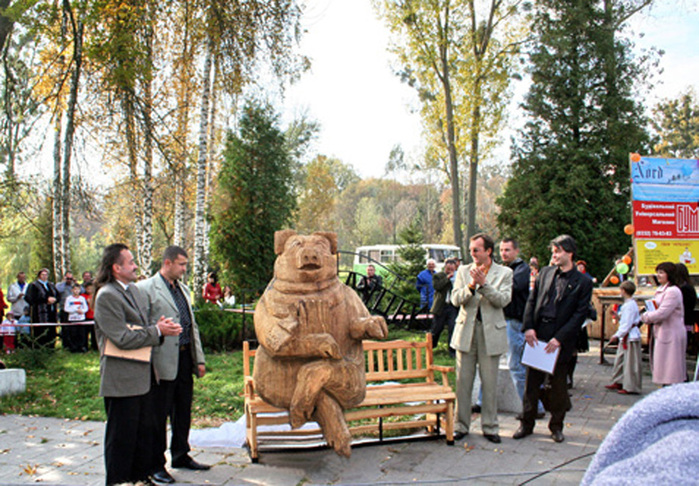 Памятник пельменю. Установлен в 2004 г. Автор художник А. Шкляев. (Ижевск)
Памятник салу на трассе Киев-Одесса. Установлен в 2011 г.
Зоологические стереотипы
Памятник комару (Комару – хранителю Сибири). Установлен в  2006 г. Скульптор В.Чалый (Ноябрьск)
Памятник Мамонты. Установлен в 2007г. Скульптор А. Ковальчук. (Ханты-Мансийск)
Городские конструкции
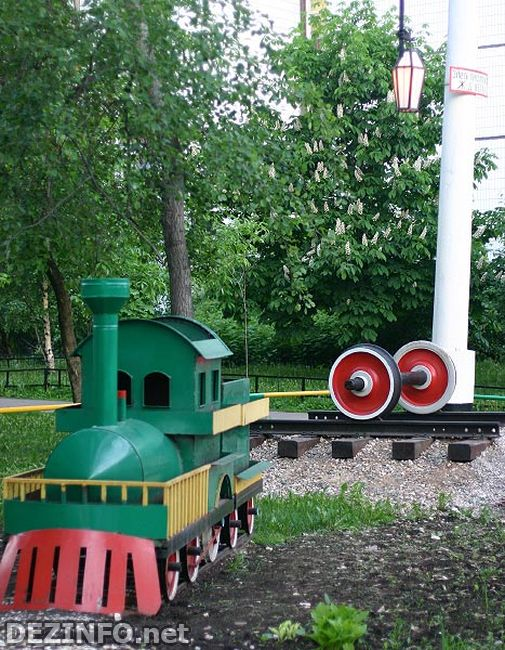 Памятник Мытищинскому водопроводу. Установлен в 2004 г. (Мытищи)
Памятник Бескудниковской железнодорожной ветке. Установлен в 2005 г.  (Москва)
Литературные герои
Памятник Остапу  Бендеру
Установлен: июль 2000 годаАвторы: скульптор А.С. Чаркин (СПб)
Кот Бегемот и Коровьев Установлен в 2008. Автор: студентка отделения дизайна Московского колледжа Л. Миросенко. (Москва)
Литературные герои
Памятник Веничке и его подруге, героям поэмы В. Ерофеева «Москва – Петушки».  На постаменте надпись: «Нельзя доверять человеку, который еще не успел похмелиться». Установлен в 2000 г. Скульпторы: С. Ман-церев и В. Кузнецов. (Москва)
.
Литературные герои
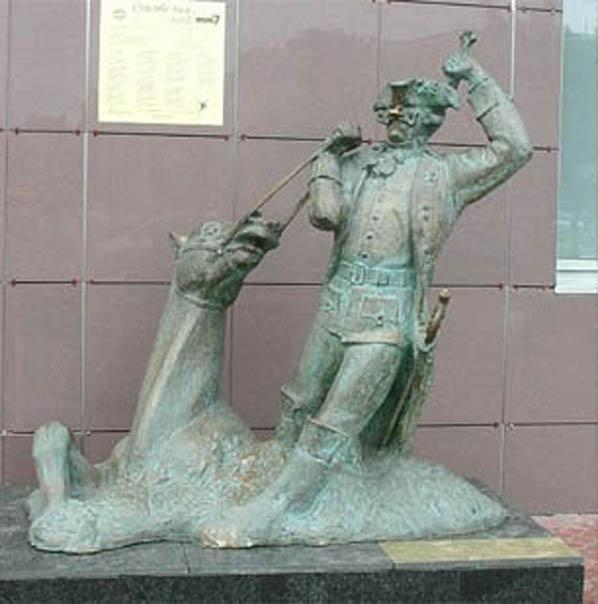 Памятник Барону Мюнхаузену. Установлен в 2004 г. (Москва)
Нос майора Ковалева. Астор идеи – актер и режиссер  В.С. Жук.. Установлен в 1995 (СПб).
Заключение
На постсоветском пространстве происходит формирование публичной памяти, которая оказывается в оппозиции официальной памяти. Публичные памятники создают игровое туристическое пространство. Они развлекают, часто они ироничны и неожиданны.
СПАСИБО ЗА ВНИМАНИЕ!